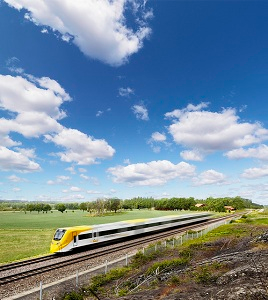 «Компас самоопределения» - маршрут в будущее
Цели проекта:
Обеспечить поэтапное ведение ребенка к его профессиональному самоопределению
 
Формировать компетентности учащихся  для обеспечения самозанятости и предпринимательской деятельности
Ресурсы гимназии:
Опыт реализации экономического образования с 1 класса
Реализация элективного курса «Основы самозанятости и предпринимательства» 10-11 классы
Реализация курса «Основы потребительских знаний» 10 класс
Участие в программе ХГАЭП «Элита интеллект»
Участие и победы в конкурсах «Лучшая молодежная бизнес- идея», «Знатоки потребительского права», олимпиаде по менеджменту и предпринимательству
Прим. Хотелось бы посмотреть преемственность с начальной школы, т.е. по уровням образования в учебной и внеурочной деятельности
Организация профильного обучения
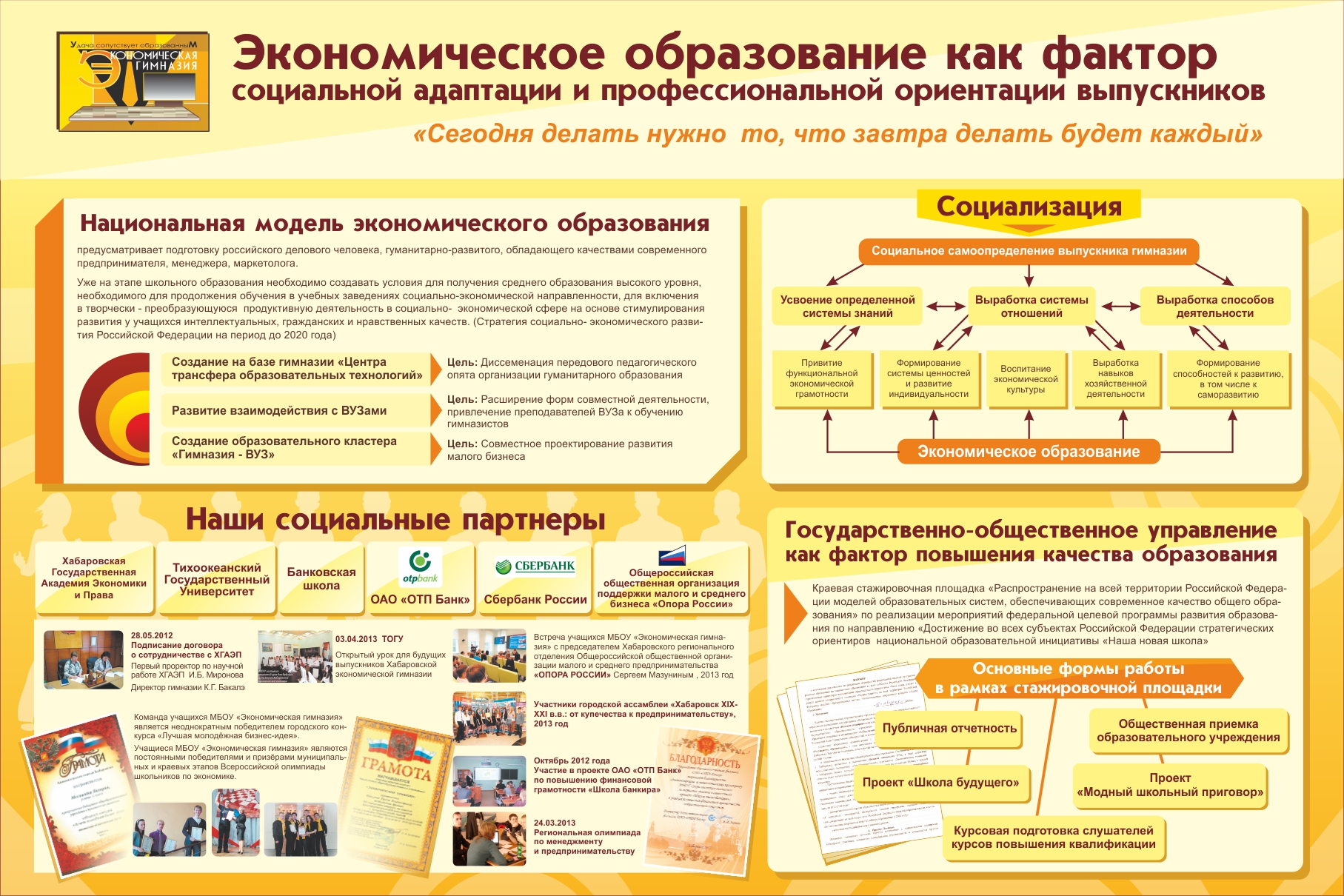 Участники  олимпиады программы «Элита- интеллект»
Март 2015
Региональная олимпиада по менеджменту и предпринимательству  24.03.2013
2 место в командном зачете – команда МБОУ «Экономической гимназии»
 1 место в индивидуальном зачете - Москалева Валерия
Диплом победителя  за лучшее Эссе «Предпринимательство –стиль жизни или профессия?»
Ежегодные победители краевого этапа Всероссийской олимпиады школьников по экономике
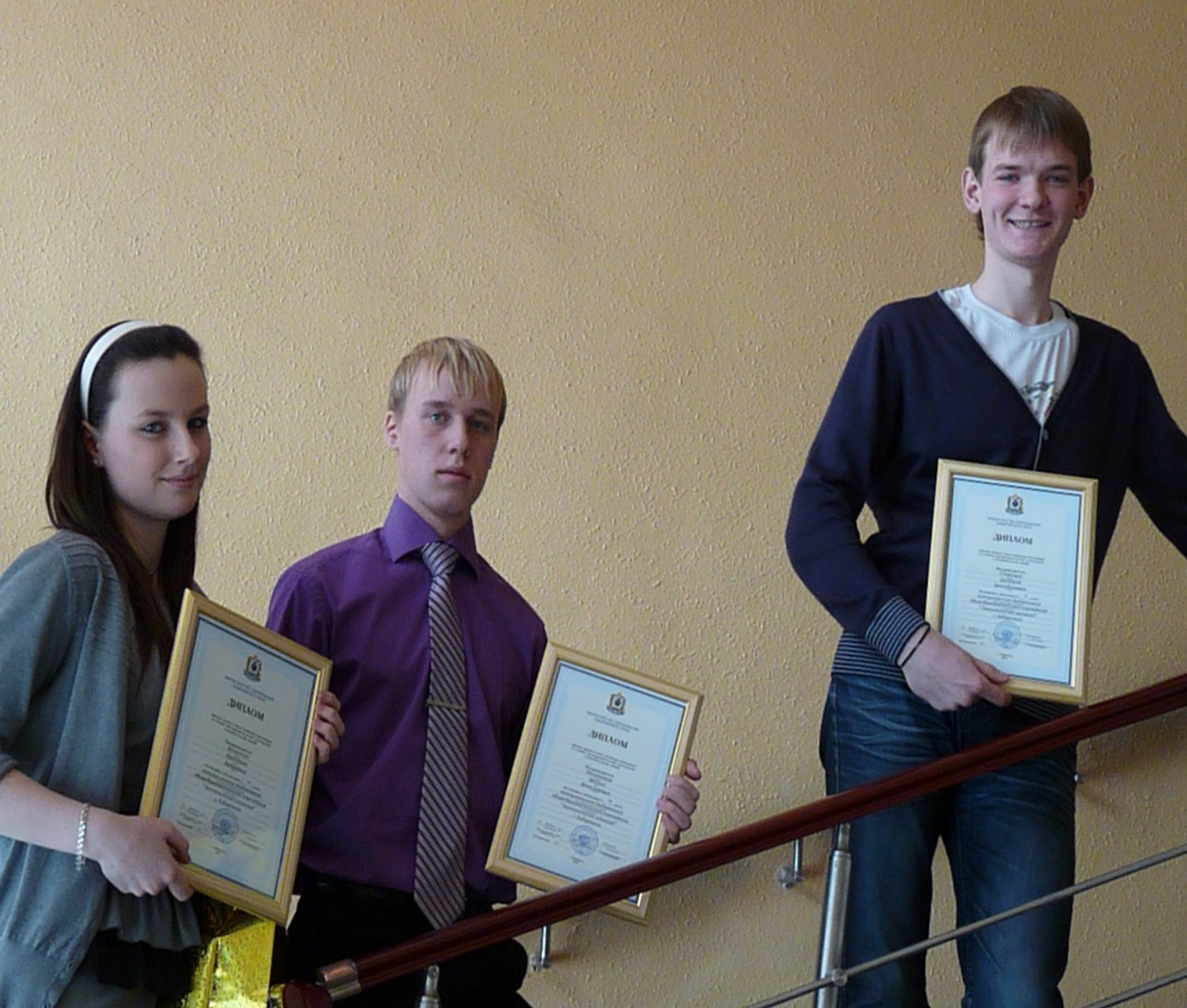 Защита на городском конкурсе на городском конкурсе бизнес проектов
2012 год – 2 место
Команда победителей городских и краевых конкурсах  по основам предпринимательской деятельности и потребительских знаний среди учащихся старших классов
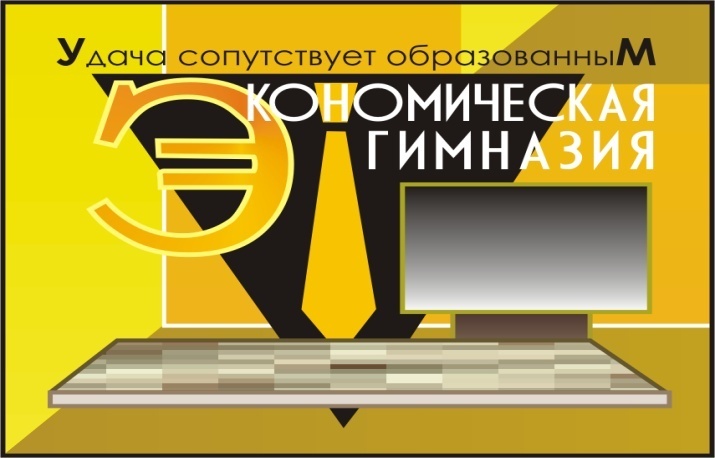 2010 год – 1 место в городском и Краевом конкурс е по основам предпринимательской деятельности и потребительских знаний

2012 год – 1 место городской конкурс знатоков потребительского права, 
3 место в краевом этапе конкурса

2013 год – 2 место городской конкурс знатоков потребительского права
2014- 2 мето
Команда победителей городских и краевых конкурсах  по основам предпринимательской деятельности и потребительских знаний среди учащихся старших классов
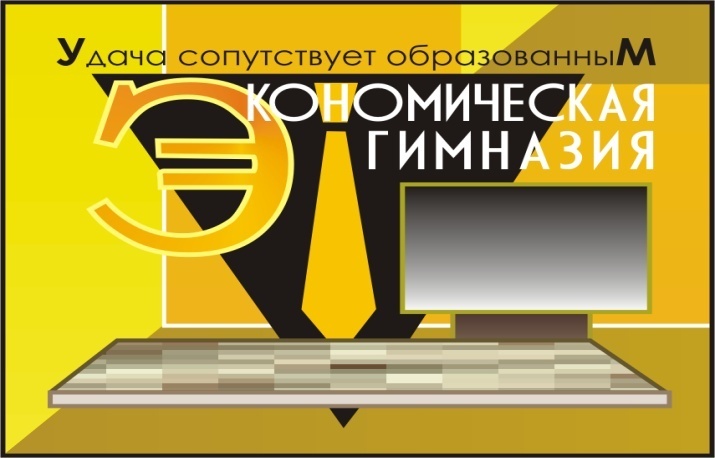 2010 год – 1 место в городском и Краевом конкурс е по основам предпринимательской деятельности и потребительских знаний

2012 год – 1 место городской конкурс знатоков потребительского права, 
3 место в краевом этапе конкурса

2013 год – 2 место городской конкурс знатоков потребительского права
2014 год- 2 место
Команда победителей городских и краевых конкурсах  по основам предпринимательской деятельности и потребительских знаний среди учащихся старших классов
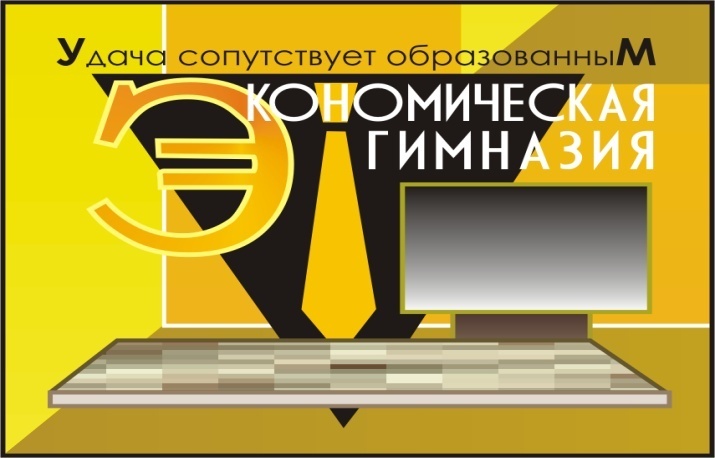 2010 год – 1 место в городском и Краевом конкурсе по основам предпринимательской деятельности и потребительских знаний
2012 год – 1 место городской конкурс знатоков потребительского права, 
3 место в краевом этапе конкурса
2013 год – 2 место городской конкурс знатоков потребительского права
 2014 год- 2 место городской конкурс знатоков потребительского права
2015 год- 2 место городской конкурс знатоков потребительского права
Участие в проекте ОАО «ОТП Банк» по повышению финансовой грамотности «Школа юного банкира»
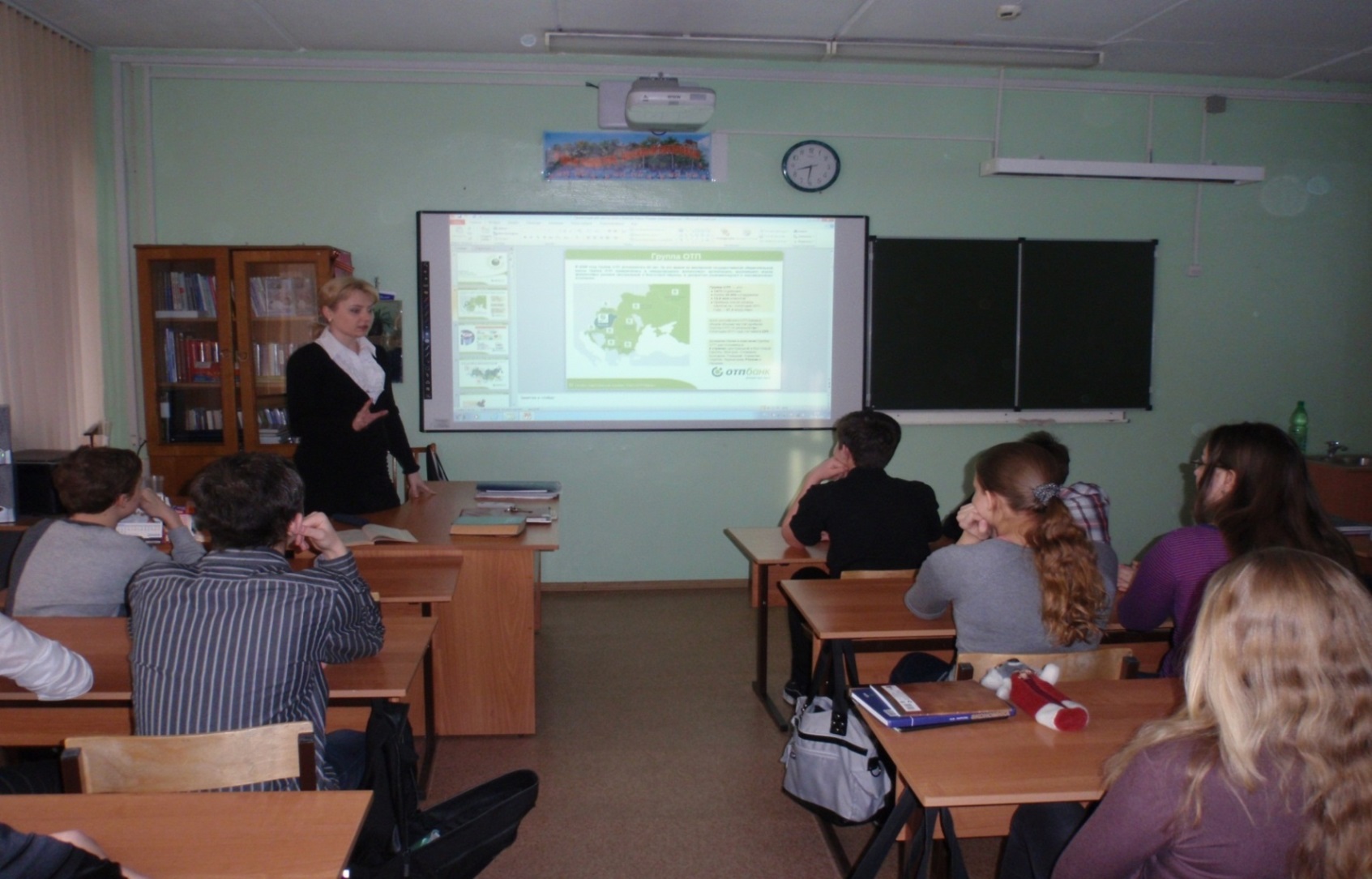 Октябрь 2014
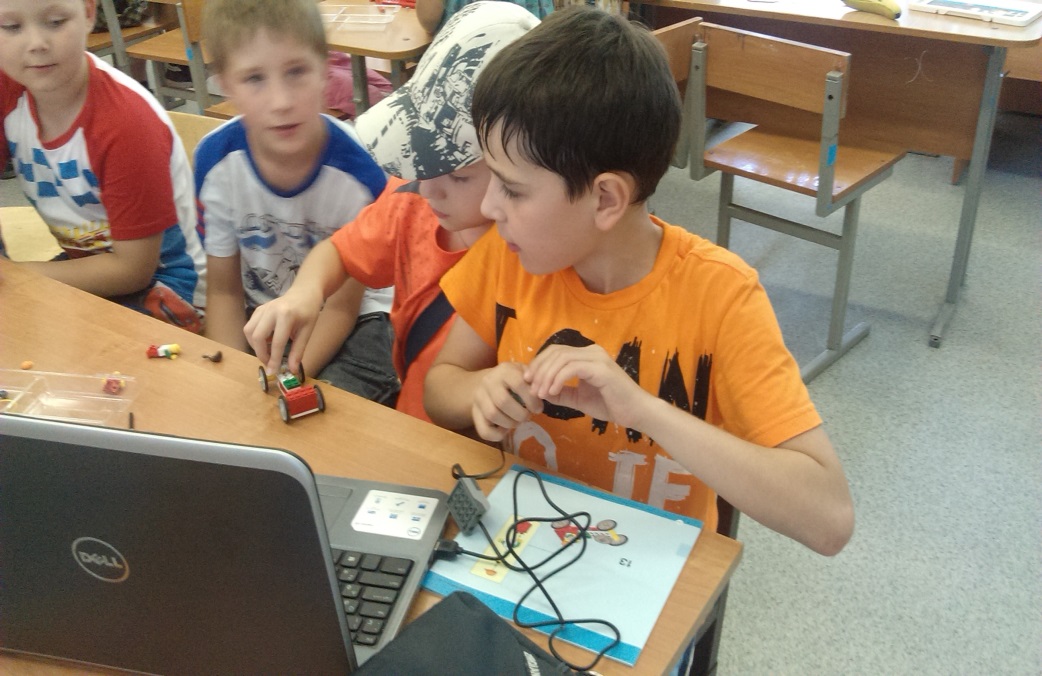 Новое направление сотрудничества с ТОГУ - робототехника
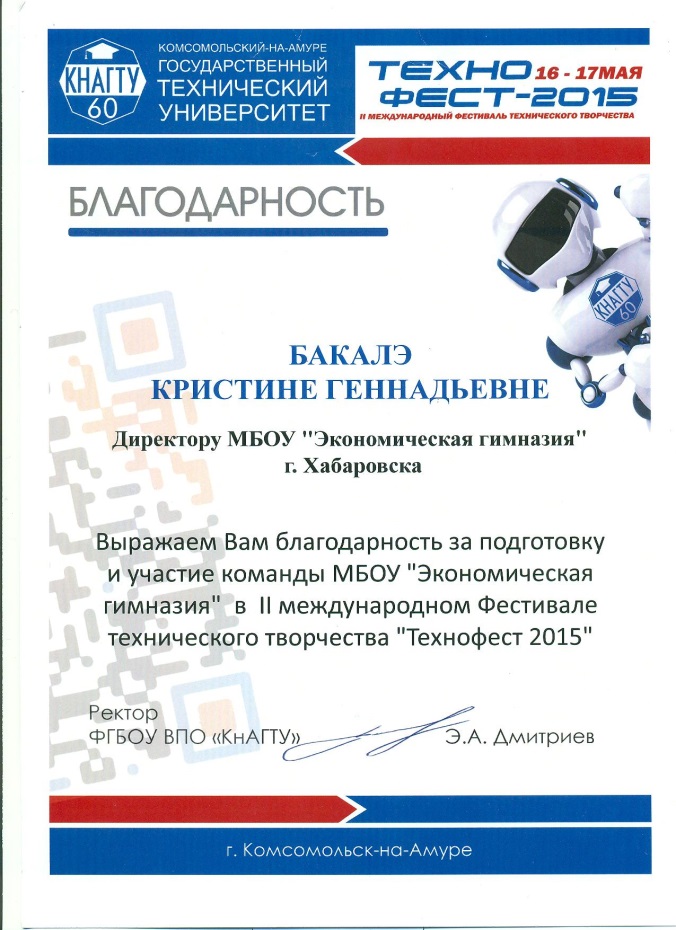 Маршрут на 2015-2016 год
Маршрут на 2015-2016 год
Маршрут на 2015-2016 год
Наши возможности - предпринимателю